CMPE 152: Compiler DesignJanuary 28 Class Meeting
Department of Computer EngineeringSan Jose State UniversitySpring 2021Instructor: Ron Mak
www.cs.sjsu.edu/~mak
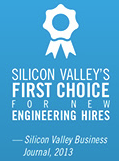 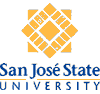 1
Basic Info
Office hours
TuTh 4:30 – 5:30 PM via Zoom
ENG 250 (but working from home)

Website
Faculty webpage: http://www.cs.sjsu.edu/~mak/
Class webpage: http://www.cs.sjsu.edu/~mak/CMPE152/index.html 
Syllabus
Assignments
Lecture notes
2
Goals of the Course
Concentrate on practical aspects of compiler construction, programming language design, and engineering a large, complex software application.
Not much theory or advanced stuff.

Compiler construction and language design.
Design and build a working compiler for a programming language that you invented. 
Write sample programs in your language.
Compile and run your programs.
3
Goals of the Course, cont’d
Software engineering

Employ the best practices of object-oriented design and team-based software engineering. 
A compiler is a large, complex program! 
Managing the development of such a program requires learning critical job skills that are highly desired by employers.
This is a challenging course that will demand much of your time and effort throughout the semester.
4
Course Learning Objectives
Use and control the structure and operation of compilers.

Evaluate the relation of a high-level language to its assembler and machine-level underpinnings.

Apply the principles of finite state machines, recursive descent, production rules, parsing, and language semantics.
5
Course Timeline
I’ve modified the course from the way I’ve taught it in previous years.
Less talk. More activities.
Better suited (I hope!) for online instruction.

First half of the semester:
Learn how parsers, scanners, interpreters, and language converters work.
Our source language (the language of the sample test programs) will be Pascal.
Our implementation language (the language that we’ll use to write our interpreter) will be C++.
Use of the ANTLR 4 compiler writing tools.
6
Course Timeline, cont’d
Midterm

Second half of the semester:

Compilers
Java Virtual Machine (JVM) architecture
Jasmin assembly language
Assembly object code generation

Final
7
Required Textbook
The Definitive ANTLR 4 Reference
Author: Terence Parr
Publisher: Pragmatic Bookshelf
ISBN: 978-1934356999
URL: http://www.antlr.org
Well-written, inexpensive.Contains necessary information to succeed in this class.
Online material is helpful but not sufficient.
8
Recommended Textbook
Writing Compilers and Interpreters, 3rd edition
Author: Ronald Mak
Publisher: Wiley
ISBN: 978-0-470-17707-5 
Source code (Java and C++) : http://www.cs.sjsu.edu/~mak/CMPE152/sources/index.html
My opus magnum which I used to require for this class.
It does not use ANTLR 4. All the code was hand-written in Java.
It contains useful information about the Java Virtual Machine and code generation for a source language like Pascal.
9
Project Teams
Projects will be done by small project teams.
Team assignments will help to complete the projects.

Form your own teams of 4 members each.

Choose your team members wisely!
Be sure you’ll be able to meet and communicate with each other and work together well.
No moving from team to team.

Each team member will receive the same score on each team assignment and team project.
10
Project Teams, cont’d
Submit your team information into Canvas (under “Assignments/Miscellaneous”)by Wednesday, February 3:

Your team name
A list of team members and email addresses
Only one student per team
needs to submit team information.
11
Individual Responsibilities
You are personally responsible for participating and contributing to your team’s work, and for understanding each part of the work for every assignment whether or not you worked on that part.
12
Postmortem Assessment Report
At the end of the semester, each student will individually turn in a short (one page) report:

A brief description of what you learned in the course.

An assessment of your personal accomplishments for your project team. 

An assessment of the contributions of each of your project team members. 

This report will be seen only by the instructor.
13
Your Individual Overall Class Grade
30% assignments*
35% project*
15% midterm**
20% final**
*   team score
** individual score
During the semester, keep track of your progress in Canvas. 
At the end of the semester, students with the median score will get the B- grade. 
Higher and lower grades will then be assigned based onhow the scores cluster above and below the median.
Therefore, your final class grade will be based primarily on your performance relative to the other students in the class.
Your final class grade will be adjustedup or down depending on your 
level and quality of participation,
as reported by your 
teammates’ postmortem reports.
14
Please Submit to Canvas
A signed copy of the Honesty Pledge.

A copy of your transcript with the prerequisite courses highlighted:
CMPE 102 and CMPE 126 (both C- or better)
Computer Engineering or Software Engineering majors only.

See “Assignments/Miscellaneous”.
These are required by the
Computer Engineering Department.
  
I’m obligated to drop any student
who cannot show the prerequisite courses
on his or her transcript.
15
Take roll!
16
Compiler Magic?
C++ source program:

int main()
{
    cout << "Hello, C++ world!" << endl;
}
Pascal source program :

PROGRAM hello;

BEGIN
    writeln('Hello, Pascal world!');
END.
Java source program :

public class Hello
{
    public static void main(String args[])
    {
        System.out.println("Hello, Java world!");
    }
}
17
Overview of the Compilation Process
What’s in this box?
hello.pas
hello.cpp
Translation:
Pascal compiler
(you will write this in C++)
C++ compiler
g++ -c hello.cpp
assembly language
object program
hello.j
Jasmin assembler
(provided for you)
Translation:
binary
object program
hello.class
hello.o
Java linker & loader
(provided for you)
C++ linker & loader
g++ -o hello hello.o
hello
Java Virtual Machine
(provided for you)
Directly on your laptopor workstation.
Execution:
./hello
18
What is a Compiler?
A software utility that is extremely important for developing applications …

… usually overlooked and taken for granted ...

UNLESS you can’t get your program to compile!
19
A Compiler is a Translator
A compiler translates a program that you’ve written

... in a high-level language 
C, C++, Java, Pascal, etc.

... into a low-level language
assembly language or machine language

... that a computer can understand and eventually execute.
20
More Definitions
source program: the program (application) that you write in a high-level language which the compiler will translate
Usually stored in a source file (text).

source language: the high-level language in which you write your source program
Examples: Pascal, Java, C++, Python
21
More Definitions, cont’d
object language: the language (often low-level) into which the source program is translated

AKA target language
Do not confuse object language with object-oriented language.
Example: Jasmin assembly language
Example: Machine code for an Intel or ARM chip

object program: your program after it has been translated into the object language
22
More Definitions, cont’d
target machine: the computer that will eventually execute the object program

Example: Your laptop’s hardware
Example: The Java Virtual Machine (JVM)
The JVM runs on your workstation or laptop (any computer that supports Java)

implementation language: the language that the compiler itself is written in

Example: Java, C++
23
What Else Can Compilers Do?
Compilers allow you to program in a high-level language and think about your algorithms, not about machine architecture.

Compilers provide language portability.

You can run your C++ and Java programs on different machines because their compilers enforce language standards.
24
What Else Can Compilers Do? cont’d
Compilers can optimize and improve the execution of your programs.

Optimize the object code for speed.
Optimize the object code for size.
Optimize the object code for power consumption.
25
It’s all about Translation!
When we speak of compilers, we usually mean a translation from a high-level source language (such as Pascal) to a low-level object language (such as Jasmin or machine code).

There are other forms of language translation, which we will also do this semester.
Conversion: Convert from one high-level language to another (such as Pascal to C++).
Interpretation: Convert from a high-level language to actions (i.e., directly execute the source program)
Demo
26
Learn Pascal!
To prepare for next week’s lab assignment, read one of the Pascal tutorials.
Pascal Tutorialhttp://www.tutorialspoint.com/pascal/  
Learn Pascalhttp://www.taoyue.com/tutorials/pascal/ 

It was the teaching language of the 1980s.
Much easier to learn than C++.

It’s an easy language to compile.
It will be our sample source language.
27
Sample Pascal Program
Program: http://www.cs.sjsu.edu/~mak/CMPE152/assignments/1/EmployeeListing.pas Input file:http://www.cs.sjsu.edu/~mak/CMPE152assignments/1/employees.txt Output:http://www.cs.sjsu.edu/~mak/CMPE152/assignments/1/output.txt

Online Pascal development sites:
http://rextester.com/l/pascal_online_compiler 
https://www.tutorialspoint.com/compile_pascal_online.php 
https://www.jdoodle.com/execute-pascal-online
My favorite!
28
Assignment #1
Pascal crash course!
Write three Pascal programs.

Individual assignment 
Due Thursday, Feb. 4 at 2:30 PM
29
Reminder: By Wednesday, February 3
Form teams.

Submit your team information into Canvas.
team name
team members and email addresses
30